Key Transparency: Introduction, recent results, and open problems
Melissa Chase
 Microsoft Research Redmond
End-to-end encrypted messaging
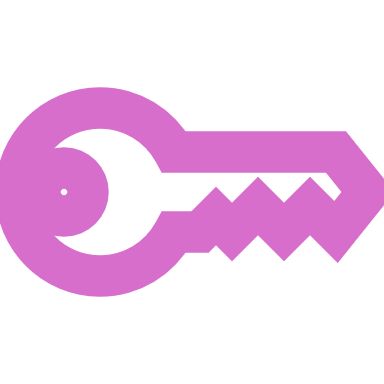 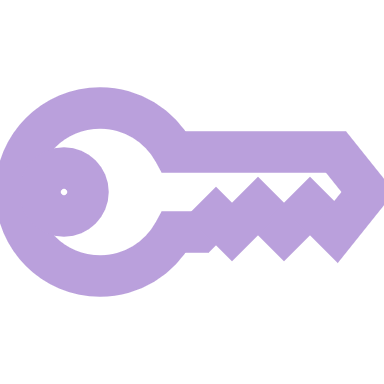 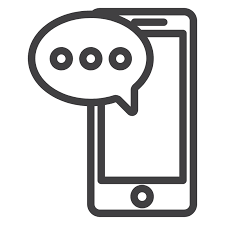 Public Key
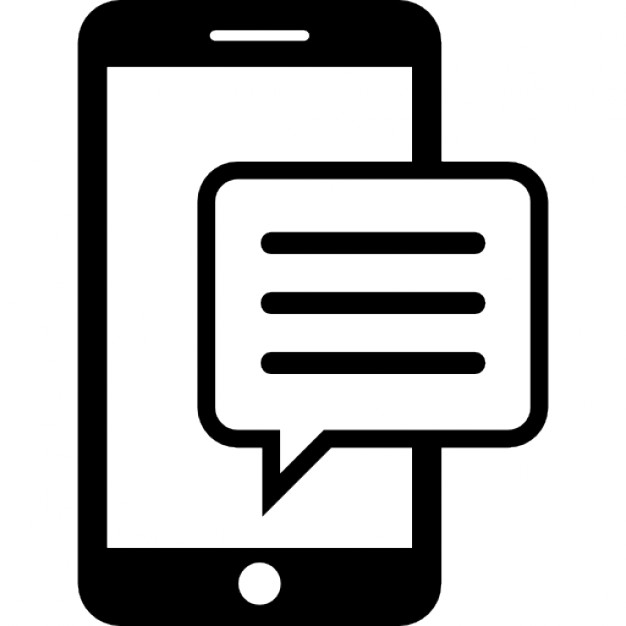 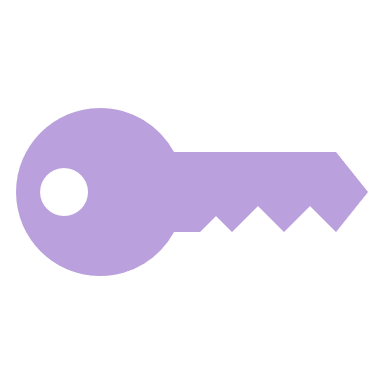 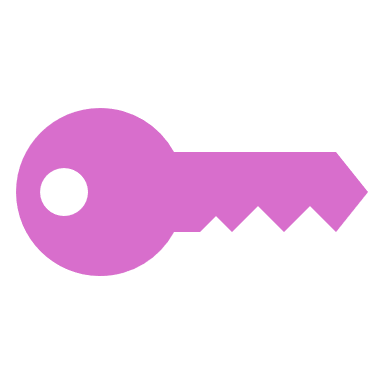 Secret Key
Alice
Bob
Service Provider  (SP)
How does Bob get Alice’s public key?
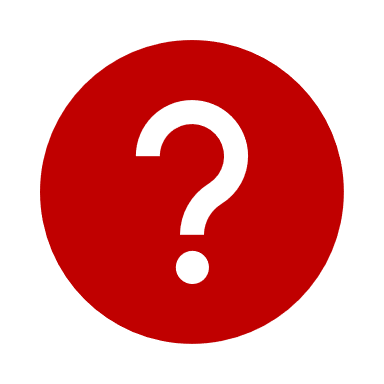 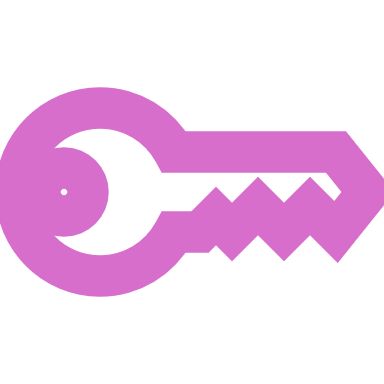 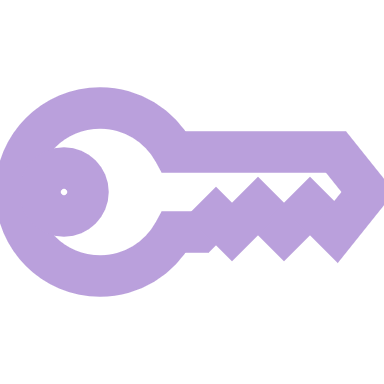 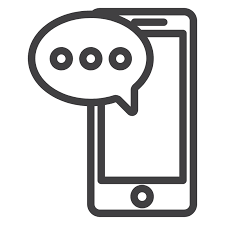 Public Key
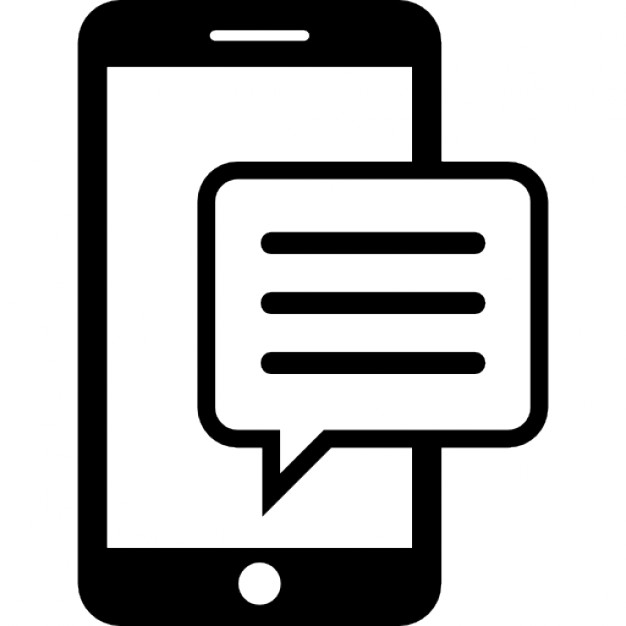 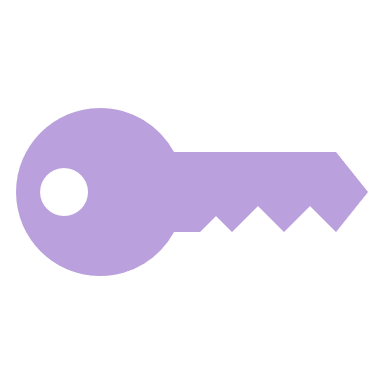 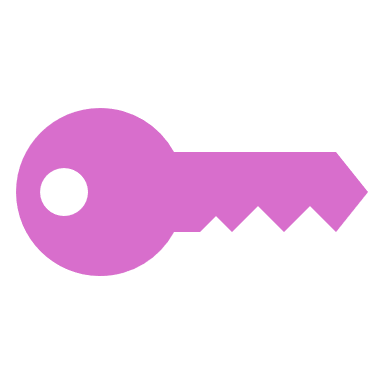 Secret Key
Alice
Bob
Service Provider  (SP)
Service Provider manages public key directory and distribution
Undetectable Man-in-the-Middle
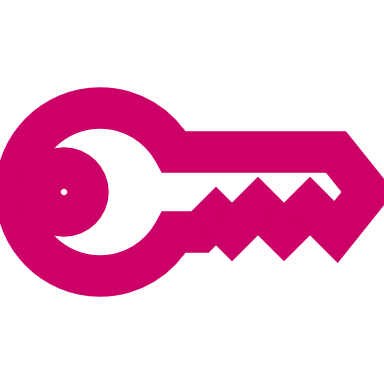 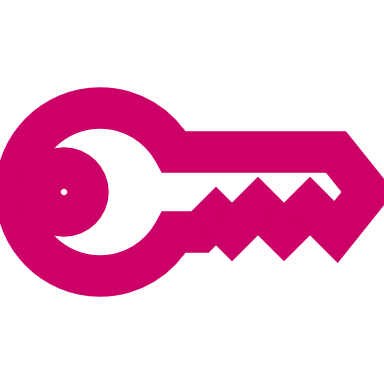 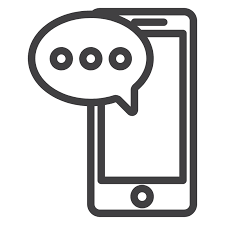 Public Key
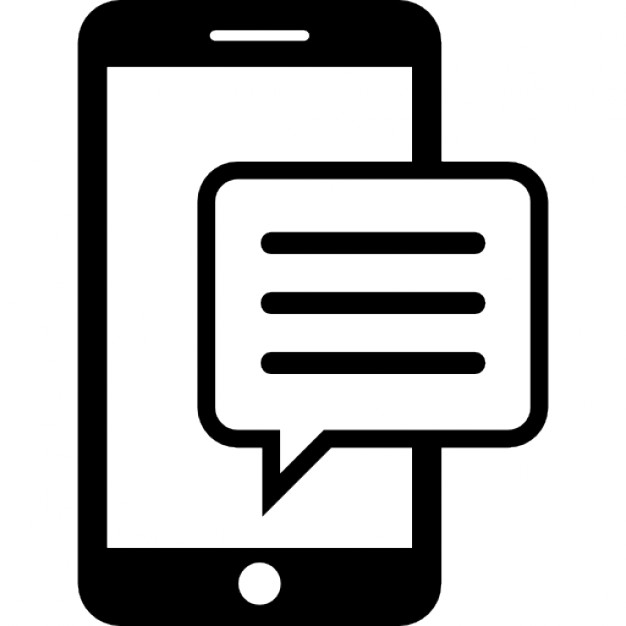 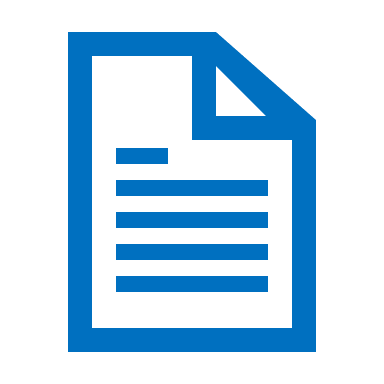 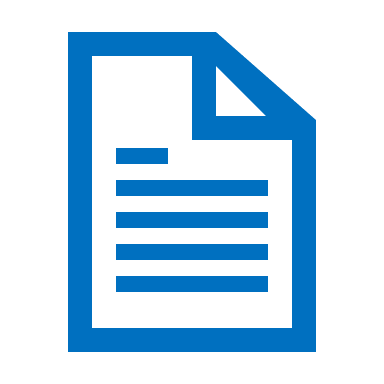 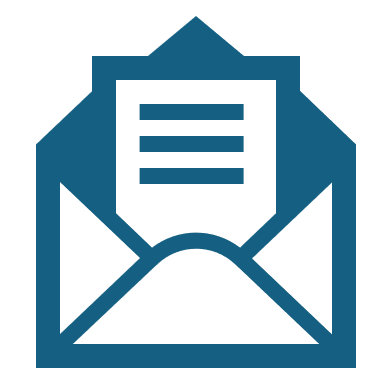 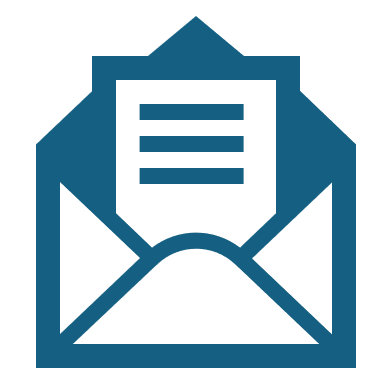 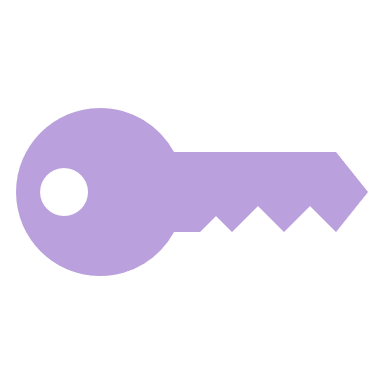 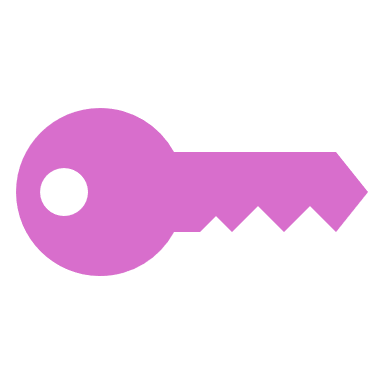 Secret Key
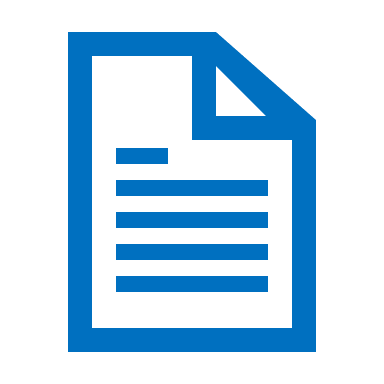 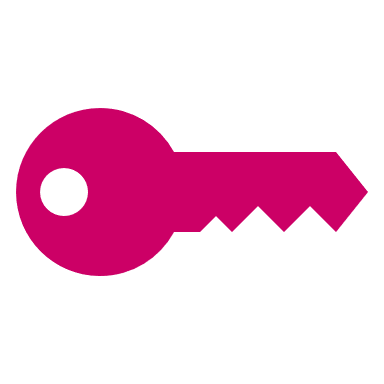 Alice
Bob
Service Provider  (SP)
Traditional approach
Academia

Assumes Trusted Public Key Distribution
Industry

Users verify fingerprints: requires users to contact one another out-of-band

QR codes: Devices have to be physically next to each other to scan

When user’s key changes they must rerun verification with all contacts
Alice’s key changes:
whenever Alice logs in to her app
when she factory-resets a device
whenever she uninstalls and reinstalls the app

 If Alice has just dozens of contacts,
 key resets will affect her every few days  [https://keybase.io/blog/chat-apps-softer-than-tofu]
Key Transparency
First proposed in CONIKS [MBBFF15]
Solve this problem by requiring service provider to commit to directory
When Bob requests Alice’s key, it comes with a proof w.r.t. commitment
Alice can monitor her key in the directory: 
Regularly requests her own key (and proof) and checks that it is correct.
User-friendly: Maintain the seamless user-experience of the current messaging systems
Keyless design: No unreasonable assumption from end users, like managing long-term crypto keys
Efficient/easy to implement: simple crypto primitives
[Speaker Notes: CONIKS: Bringing Key Transparency to End Users Marcela S. Melara and Aaron Blankstein, Princeton University; Joseph Bonneau, Stanford University and The Electronic Frontier Foundation; Edward W. Felten and Michael J. Freedman, Princeton University. Usenix 2015]
Key Transparency
First proposed in CONIKS [MBBFF15]
Solve this problem by requiring service provider to commit to directory
When Bob requests Alice’s key, it comes with a proof w.r.t. commitment
Alice can monitor her key in the directory: 
Regularly requests her own key (and proof) and checks that it is correct.


Starting to be deployed in industry: Keybase, WhatsApp, Apple
IETF Working group
Key Transparency [MBBFF15]
Verify my key is correctly included in the latest epoch
Verify I am seeing Alice’s key
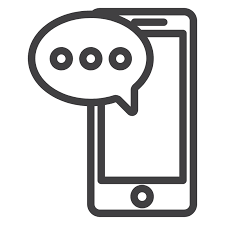 New Secret Key
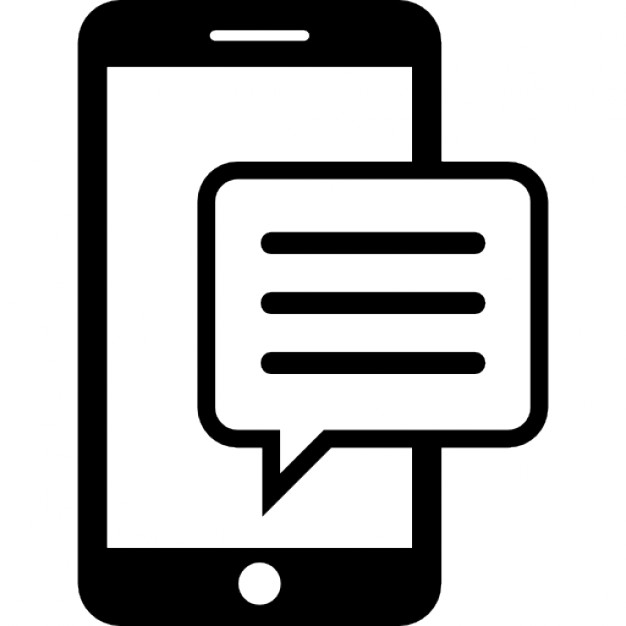 Post periodic
signed commitments to Key Directory
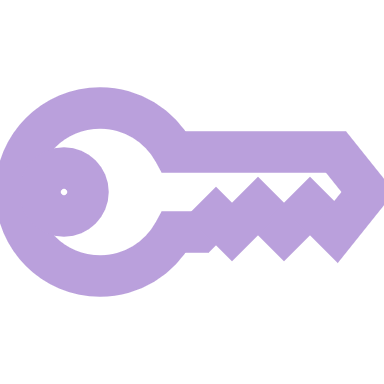 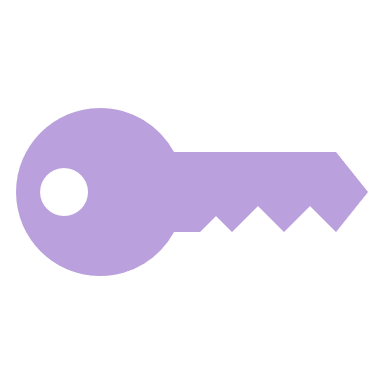 Alice
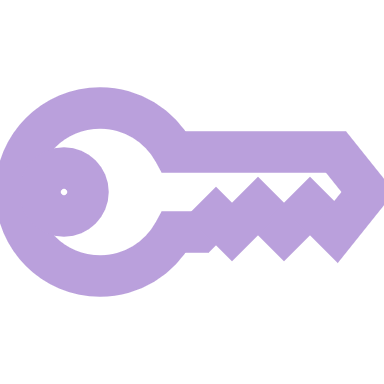 Bob
Service Provider  (SP)
Key Transparency [MBBFF15]
Verify my key is correctly included in the latest epoch
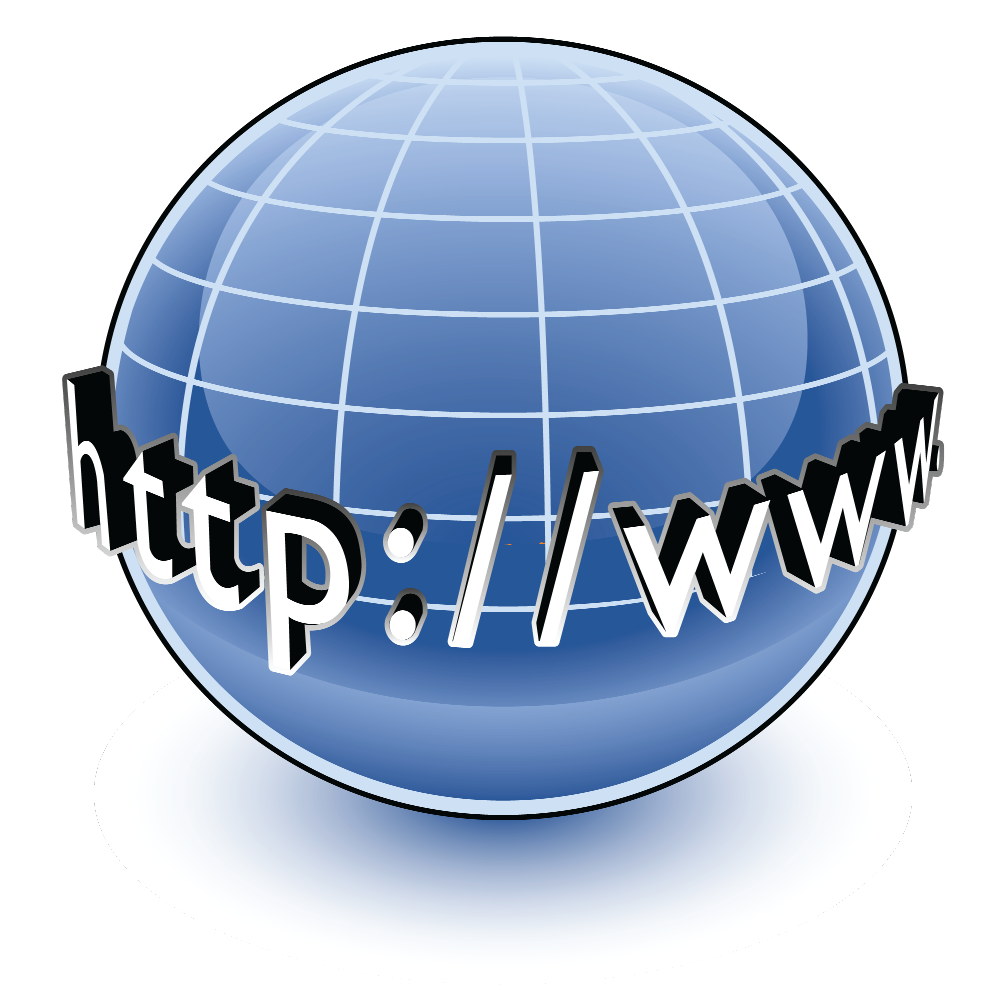 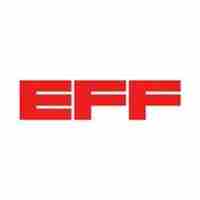 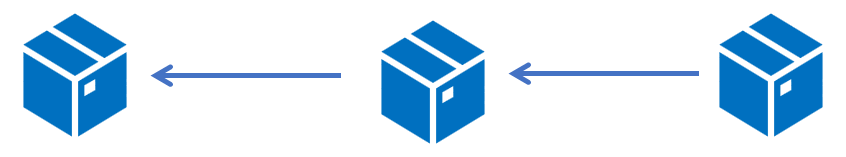 Verify I am seeing Alice’s key
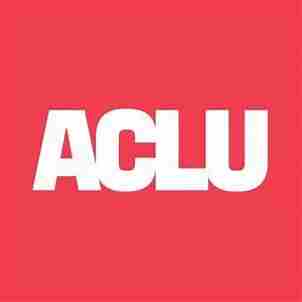 Everyone gets a consistent view
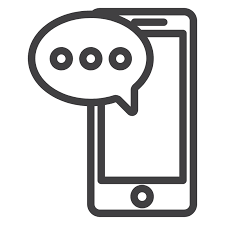 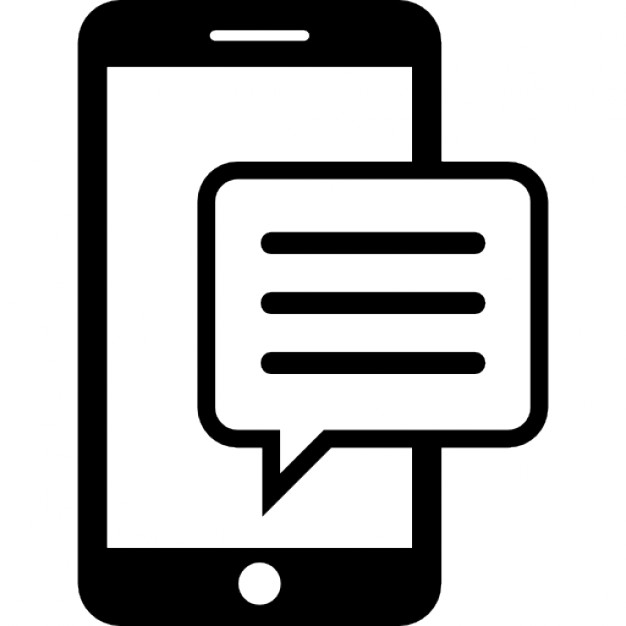 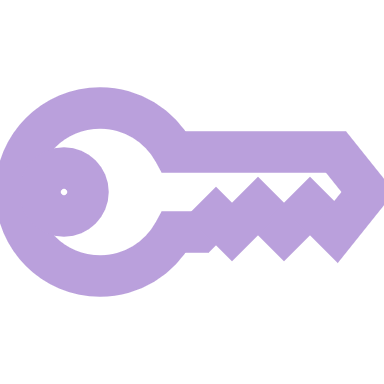 Post periodic
signed commitments to Key Directory
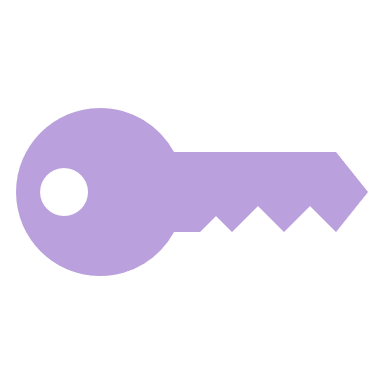 Alice
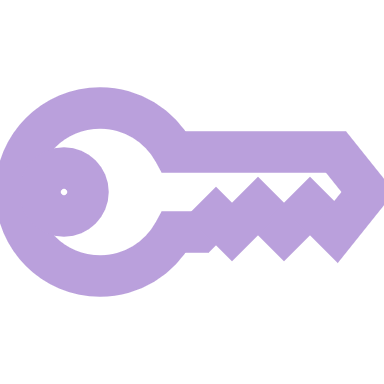 Bob
Service Provider  (SP)
Key Transparency
Need: commitment to a dictionary.
Map usernames to public keys
Must be a unique entry per username!
Proof that  public key returned is correct

Sparse Merkle Tree construction
First used in CONIKS, Keybase
Approach underlies many current proposals
Sparse Merkle Tree construction
1
Sparse Merkle Tree construction
Sparse Merkle Tree construction
Sparse Merkle Tree construction
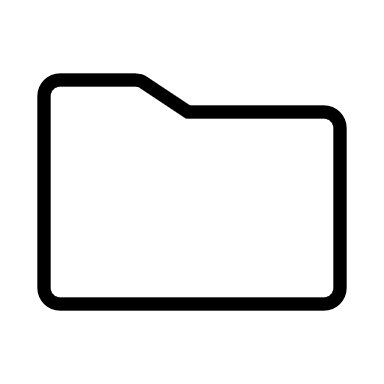 H(0100|       )
Sparse Merkle Tree construction
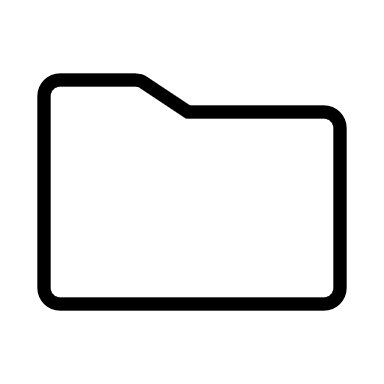 H(0100|       )
[Speaker Notes: We actually need to include a little more in these hashes – omitting for simplicity]
Sparse Merkle Tree construction
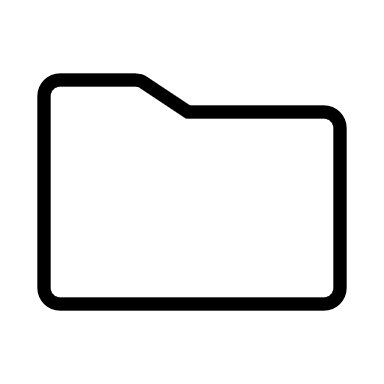 H(0100|       )
Limitations of Sparse Merkle Tree
Client monitoring cost
Alice’s client has to check her key every epoch
If Alice goes offline, she must check all missed commitments when she comes back online
Limits how short epochs can be
Note key changes aren’t incorporated until the next epoch, so we want epochs to be short 
Privacy
Brute force search reveals usernames
Reveals info about when keys are updated 
Even if they’re never queried
Limitations of Sparse Merkle Tree
Client monitoring cost
Alice’s client has to check her key every epoch
If Alice goes offline, she must check all missed commitments when she comes back online
Limits how short epochs can be
Note key changes aren’t incorporated until the next epoch, so we want epochs to be short 
Privacy
Brute force search reveals usernames
Reveals info about when keys are updated 
Even if they’re never queried
Reducing Client monitoring cost
CONIKS[MBBFF15] approach: Every epoch, the server posts a commitment to the current database
High user cost: user must check her key every epoch

SEEMless[CDGM19] approach: Server posts commitment to entire history
User can make one query and receive the history of updates to her key
And compact proof w.r.t. commitment
Server updates commitments rather than generating new ones
Server proves that new commitment extends previous one, i.e. no history is omitted
*who checks these proofs?
Can support very short epochs!
[Speaker Notes: SEEMless: Secure End-to-End Encrypted Messaging with less Trust 
Melissa Chase 
Apoorvaa Deshpande
Esha Ghosh 
Harjasleen Malvai
CCS 2019]
Limitations of Sparse Merkle Tree
Client monitoring cost
Alice’s client has to check her key every epoch
If Alice goes offline, she must check all missed commitments when she comes back online
Limits how short epochs can be
Note key changes aren’t incorporated until the next epoch, so we want epochs to be short 
Privacy
Brute force search reveals usernames
Reveals info about when keys are updated 
Even if they’re never queried
Privacy
Sparse Merkle Tree construction
Brute force search reveals usernames  
Reveals info about when keys are updated 
Even if they’re never queried

Key Transparency with privacy:
Querying for Alice’s key does not reveal information on any other users
Beyond total numbers of users and updates
Even when given published commitments and update proofs
What if usernames are phone numbers or email addresses?
Info about when user:
Is Compromised
Gets new device
Travels out of country
Sparse Merkle Tree construction – Privacy?
Querying Alice and Bob reveals Carol is not in database!
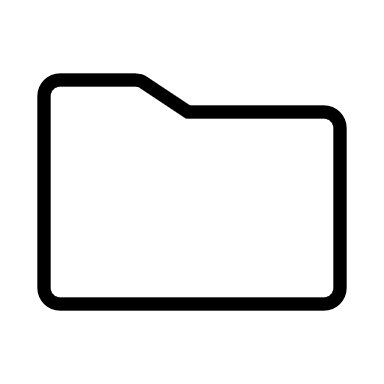 H(0100|       )
Sparse Merkle Tree construction – Privacy?
Querying Alice and Bob reveals Carol is not in database!
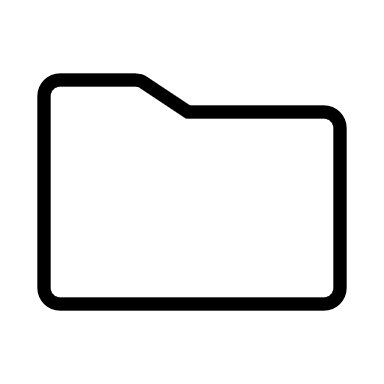 H(0100|       )
Querying Bob reveals whether Alice has changed her key!
Periodic publish
Com
Com
Com
Auditing
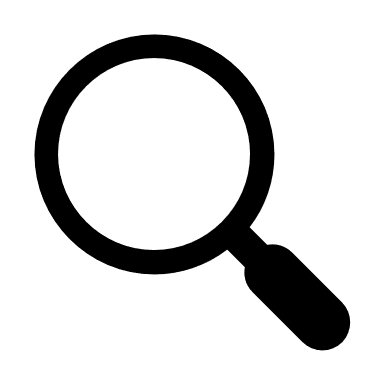 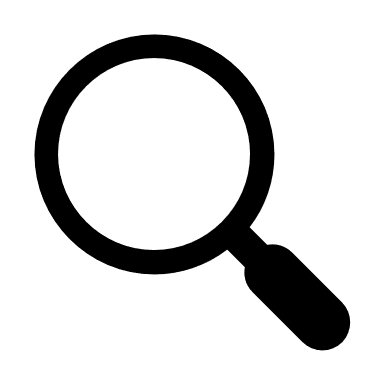 Com
Com
Com
Auditors check transition
Auditors check transition
Client queries
Com
Com
Com
Lookup(Bob)
KeyHistory
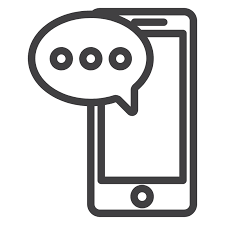 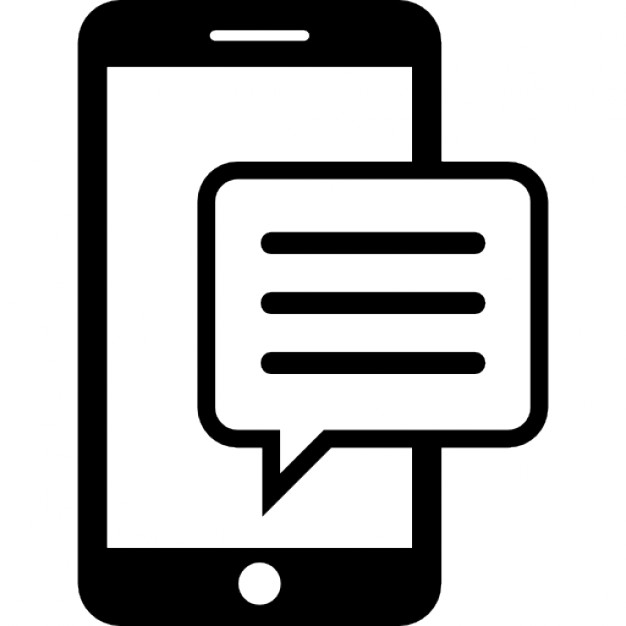 Soundness: Lookup and History responses must be consistent

*assuming all Coms are audited
Alice
Bob
Client queries
Com
Com
Com
Lookup(Bob)
KeyHistory
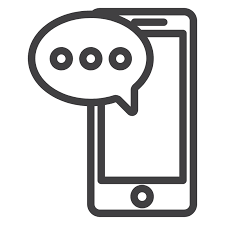 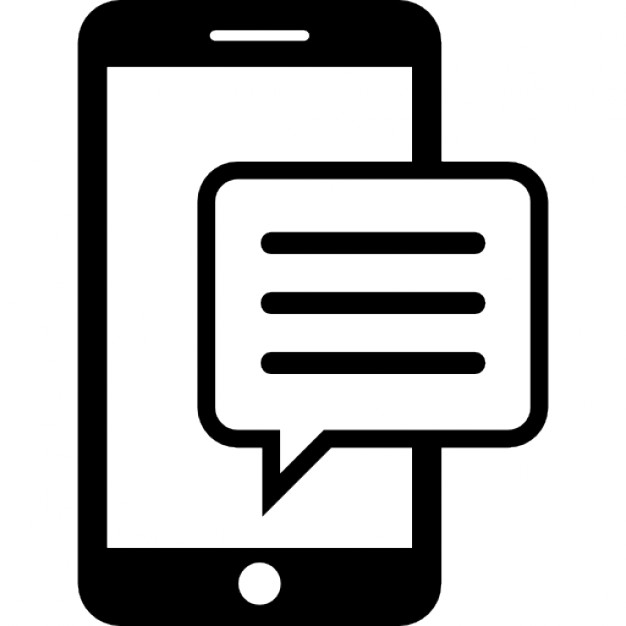 Privacy: Lookup(Bob), History (Bob) reveal nothing about other users.

*besides total number of users/updates
Alice
Bob
Hiding Usernames
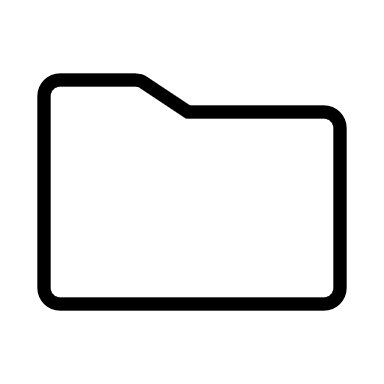 H(0100|        )
[Speaker Notes: Micali, Silvio; Rabin, Michael O.; Vadhan, Salil P. (1999). "Verifiable random functions" (PDF). Proceedings of the 40th IEEE Symposium on Foundations of Computer Science.]
Hiding Usernames
Service provider proves 
this is computed correctly
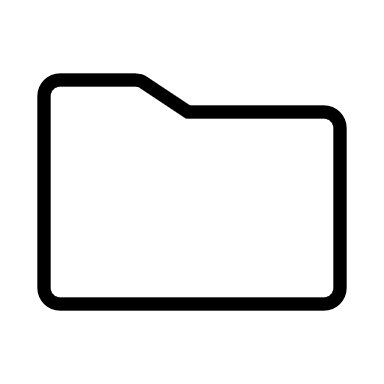 H(0100|        )
Hiding Usernames
What if key leaks?  Rotate keys [CDGGKMM22]
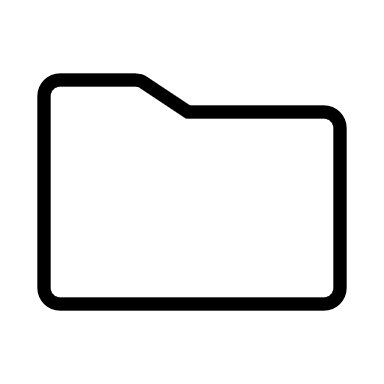 H(0100|        )
[Speaker Notes: Rotatable Zero Knowledge Sets: Post Compromise Secure Auditable Dictionaries with Application to Key Transparency
 Brian Chen
 Yevgeniy Dodis
 Esha Ghosh
 Eli Goldin
 Balachandar Kesavan
 Antonio Marcedone
 Merry Ember Mou
Asiacrypt 22]
What if users update their keys?
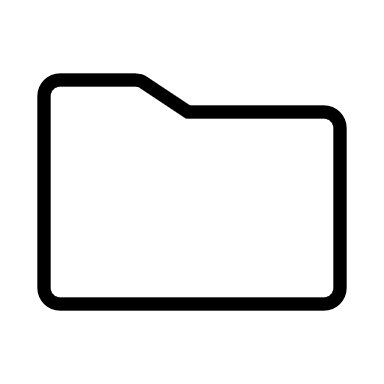 H(0100|        )
What if users update their keys?
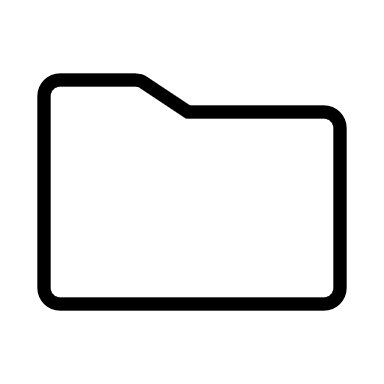 H(0100|        )
What if users update their keys?
Privacy: 
Updates add new pseudorandom nodes
No changing nodes
No link between previous and new nodes
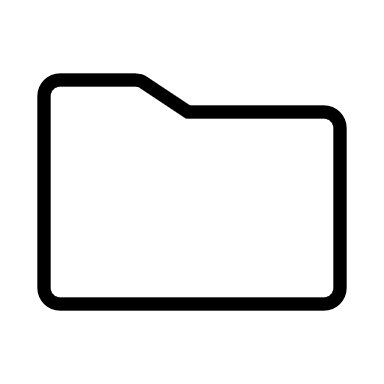 A simple construction (OPTIKS[LCGKM24])
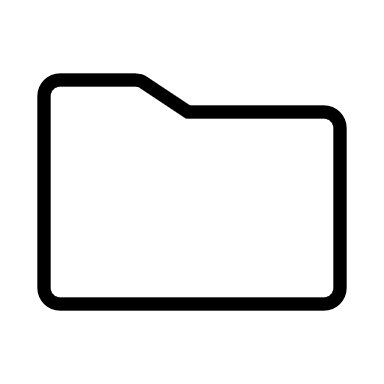 Soundness
Com
Com
Com
KeyHistory(Bob)
Lookup(Bob)
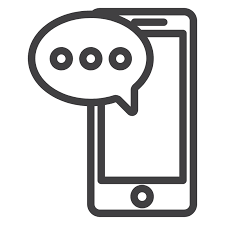 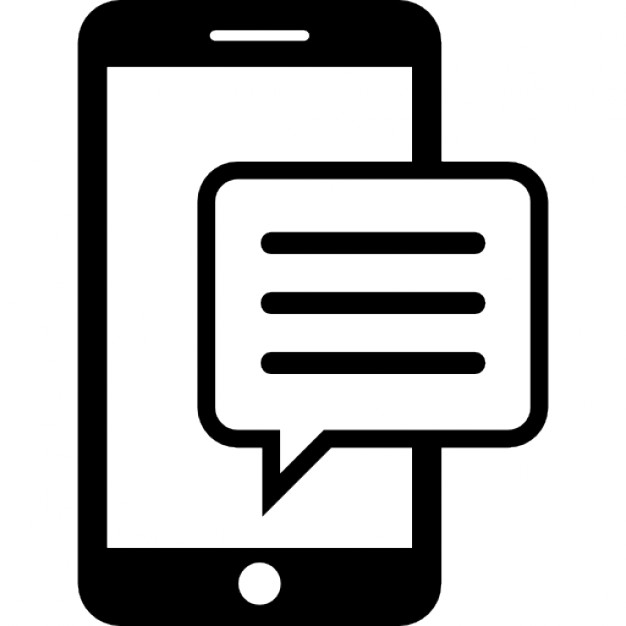 Stale version?
Soundness
Com
Com
Com
KeyHistory(Bob)
Lookup(Bob)
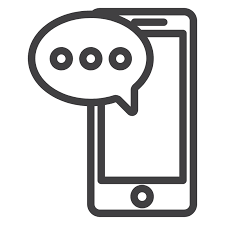 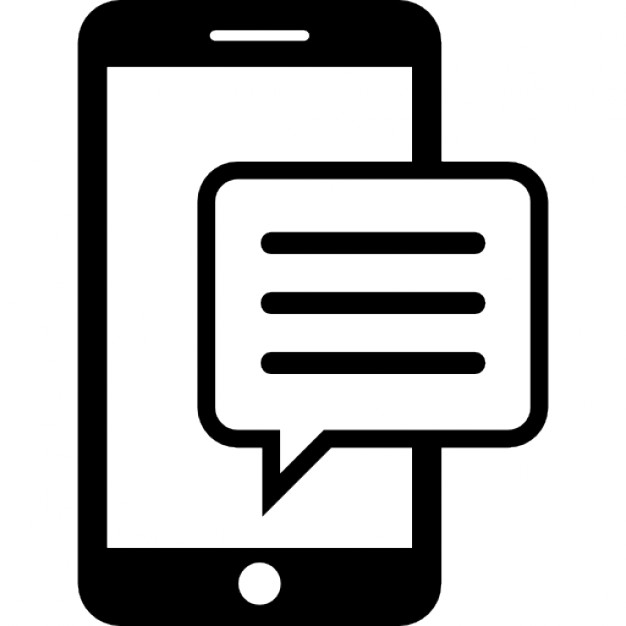 Soundness
Com
Com
Com
KeyHistory(Bob)
Lookup(Bob)
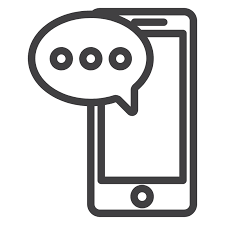 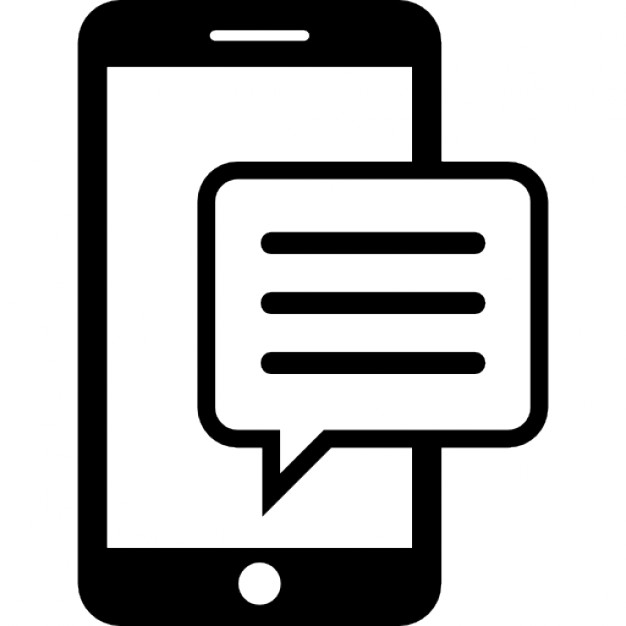 Soundness
Com
Com
Com
KeyHistory(Bob)
Lookup(Bob)
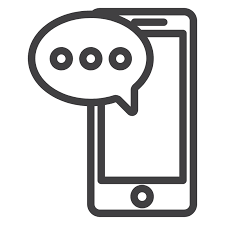 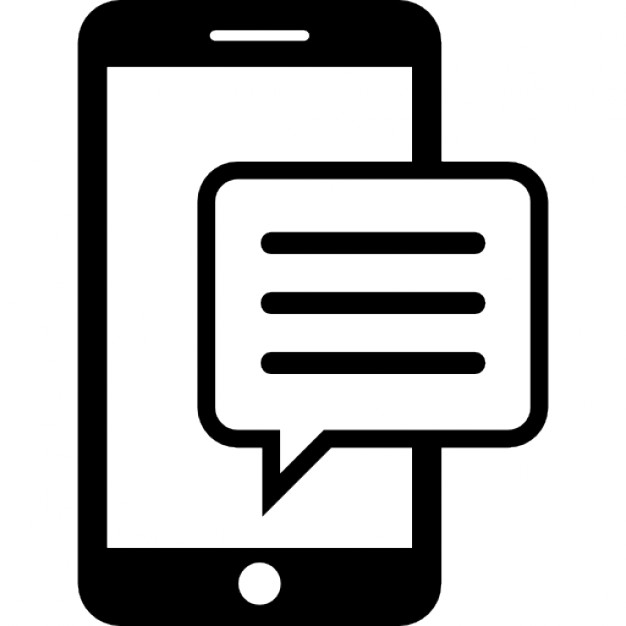 Key Transparency: Instantiating the BB
BB must be consistently viewed by all users
Some alternatives:
3rd party 
Blockchain
Trusted hardware (e.g. Nimble[ABCJLSS23])
Can we remove the BB?
OOB band gossip among users/their representatives (CONIKS[MBBFF15])
Open problem: Can we use an in-band gossip? 
First suggested in [YGHZS22]
[Speaker Notes: Nimble: Rollback Protection for Confidential Cloud Services
Authors: 
Sebastian Angel, Microsoft Research; Aditya Basu, Penn State University; Weidong Cui, Microsoft Research; Trent Jaeger, Penn State University; Stella Lau, MIT CSAIL; Srinath Setty, Microsoft Research; Sudheesh Singanamalla, University of Washington
OSDI23

Automatic Detection of Fake Key Attacks in Secure Messaging
Tarun Kumar Yadav, Devashish Gosain, Amir Herzberg, Daniel Zappala, Kent Seamons]
Key Transparency: Auditing
Auditors check that commitment preserves previous history
Necessary to reduce client monitoring
Proofs do not reveal information about individual users/updates 
Auditors do not need to be trusted for privacy
Auditors can be
Users/power users
3rd parties
Reducing auditing work with SNARKS ( [TKPS22], Versa[TFZBT22])
Client auditing with weak consistency (Versa[TFZBT22]):
Everytime Alice comes online she checks log commitments
If Alice and Bob both do these checks, they either
get correct keys for one another 
or detect misbehavior
[Speaker Notes: Ioanna Tzialla, Abhiram Kothapalli, Bryan Parno, and Srinath Setty. Transparency Dictionaries with Succinct Proofs of Correct Operation.  NDSS22

Versa: VeRSA: Verifiable Registries with Efficient Client Audits from RSA Authenticated Dictionaries
 Nirvan Tyagi
 Ben Fisch
 Andrew Zitek
 Joseph Bonneau
 Stefano Tessaro
CCS22]
Key Transparency: Stronger security
Service provider can replace user’s key
User will detect this but can’t prevent it
Can we do better?
Stronger security with multi devices (Keybase, ELEKTRA[LCGJKM23])
Directory maps username to set of device keys
Addition/removal must be signed by an existing device
Service provider can’t add/remove device by themselves

Except with “reset” 
added for usability
Rare, so can come with stronger UI messaging
[Speaker Notes: ELEKTRA: Efficient Lightweight multi-dEvice Key TRAnsparency
AUTHORS: Julia Len, Melissa Chase, Esha Ghosh, Daniel Jost, Balachandar Kesavan, and Antonio Marcedone]
Other Questions
What happens if a user doesn’t come back online to monitor?
What is the ‘username’ that the user looks up?  How can we ensure that Alice knows which username to use for Bob?
What is the optimal architecture, best way to implement trees? (What to store in memory vs database?  memory representation? sharding?)
How to manage storage growth when commitments are supposed to include history? 
Can we further reduce monitoring cost, since this will be the most frequent operation?
(Initial ideas in OPTIKS[LCGLM24])
Other Questions
How can we reduce DB cost?
What is the best way to do UI/explain KT?
How does the user trust client code?
Code transparency?  Verified client code?
What if there is a bug in the server code?
Verified server code?
How can user tell account compromise from server misbehavior?
Thanks!
SEEMless: https://eprint.iacr.org/2018/607.pdf
ELEKTRA: https://eprint.iacr.org/2024/107.pdf
OPTIKS: https://eprint.iacr.org/2023/1515.pdf